Ľudské telo - opakovanie
tRáVIACA SúSTAVA...
Úloha č.1: Ako dobre si spomínaš na činnosť tráviacej sústavy? Pokús sa správne vyriešiť prešmyčky, zoraď písmená v slovách a vylúšti názvy orgánov tráviacej sústavy! 
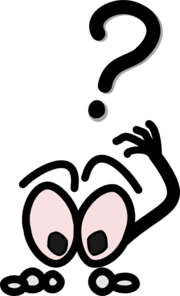 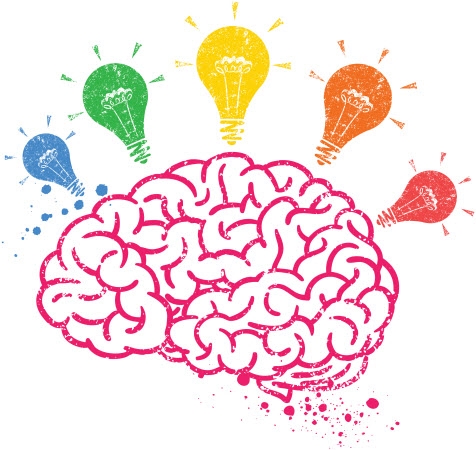 PREŠMYČKY...
ŽALÚDOK
1. kadolúž
Spomenieš si na názvy ďalších orgánov tráviacej sústavy?
KONEČNÍK
2. čenokník
HLTAN
3. talnh
PAŽERÁK
4. kaprežá
PEČEŇ
5. ňepeč
tRáVIACA SúSTAVA...
Úloha č.2: Zvládneš aj správne určiť poradie orgánov tráviacej sústavy podľa obrázka? 
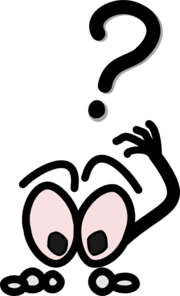 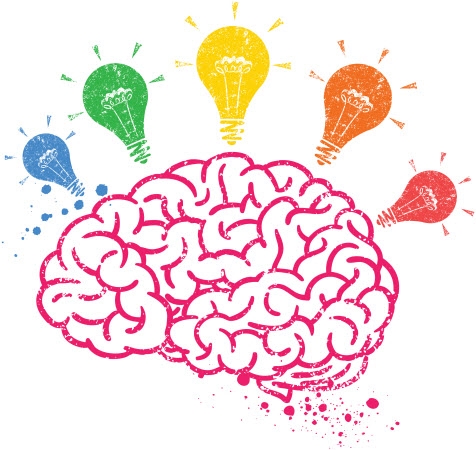 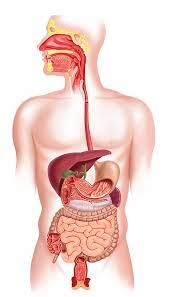 ústna dutina
1
hltan
2
ORGÁNY TRÁVIACEJ SÚSTAVY...
pažerák
3
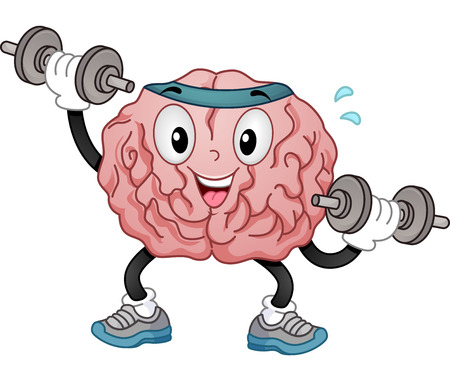 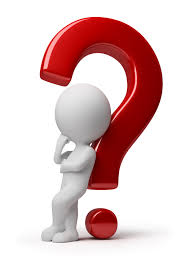 pečeň
žalúdok
6
4
hrubé črevo
tenké črevo
7
5
konečník
8
tRáVIACA SúSTAVA...
Úloha č.3: Zahrajte si kvíz! Čítajte otázku po otázke a vyberte z ponuky možností jednu, ktorá je správna. Zopakujete si tak fungovanie tráviacej sústavy. 
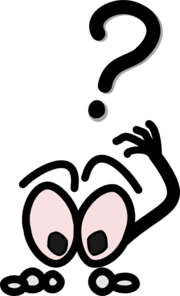 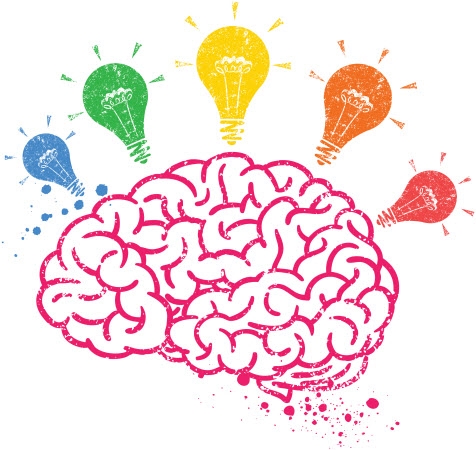 FUNGOVANIE TRÁVIACEJ SúSTAVY...
Otázka č. 1: Ústnej dutine pomáhajú potravu rozkladať:
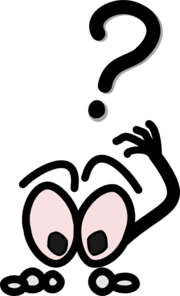 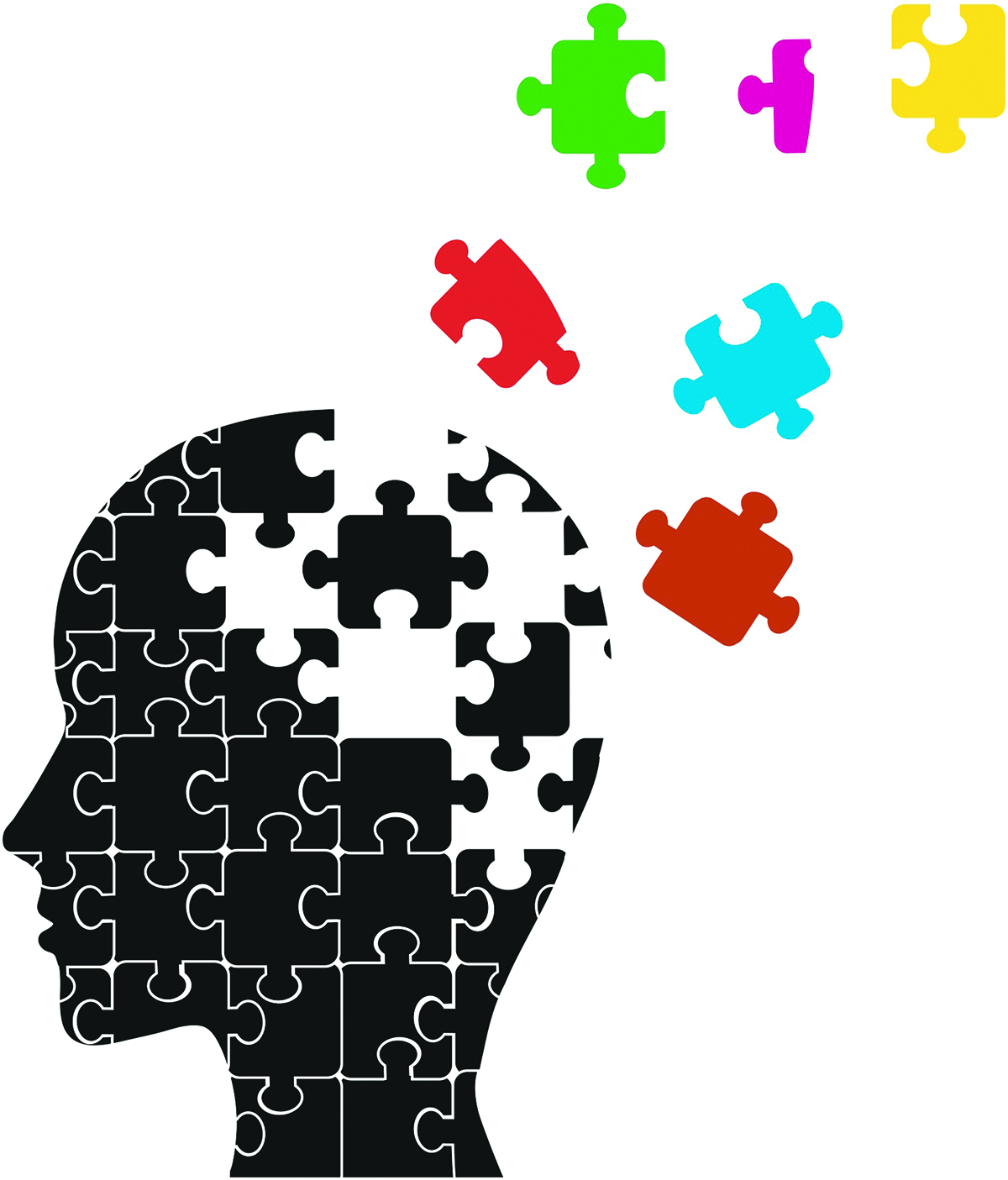 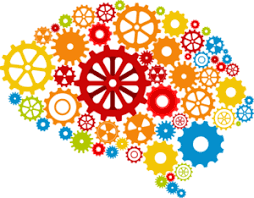 A) sánkové svaly a hltan
B) žuvacie svaly, jazyk a zuby
C) žalúdok
FUNGOVANIE TRÁVIACEJ SúSTAVY...
Otázka č. 2: Pre zvlhčovanie potravy je dôležité vylučovanie:
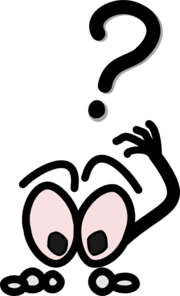 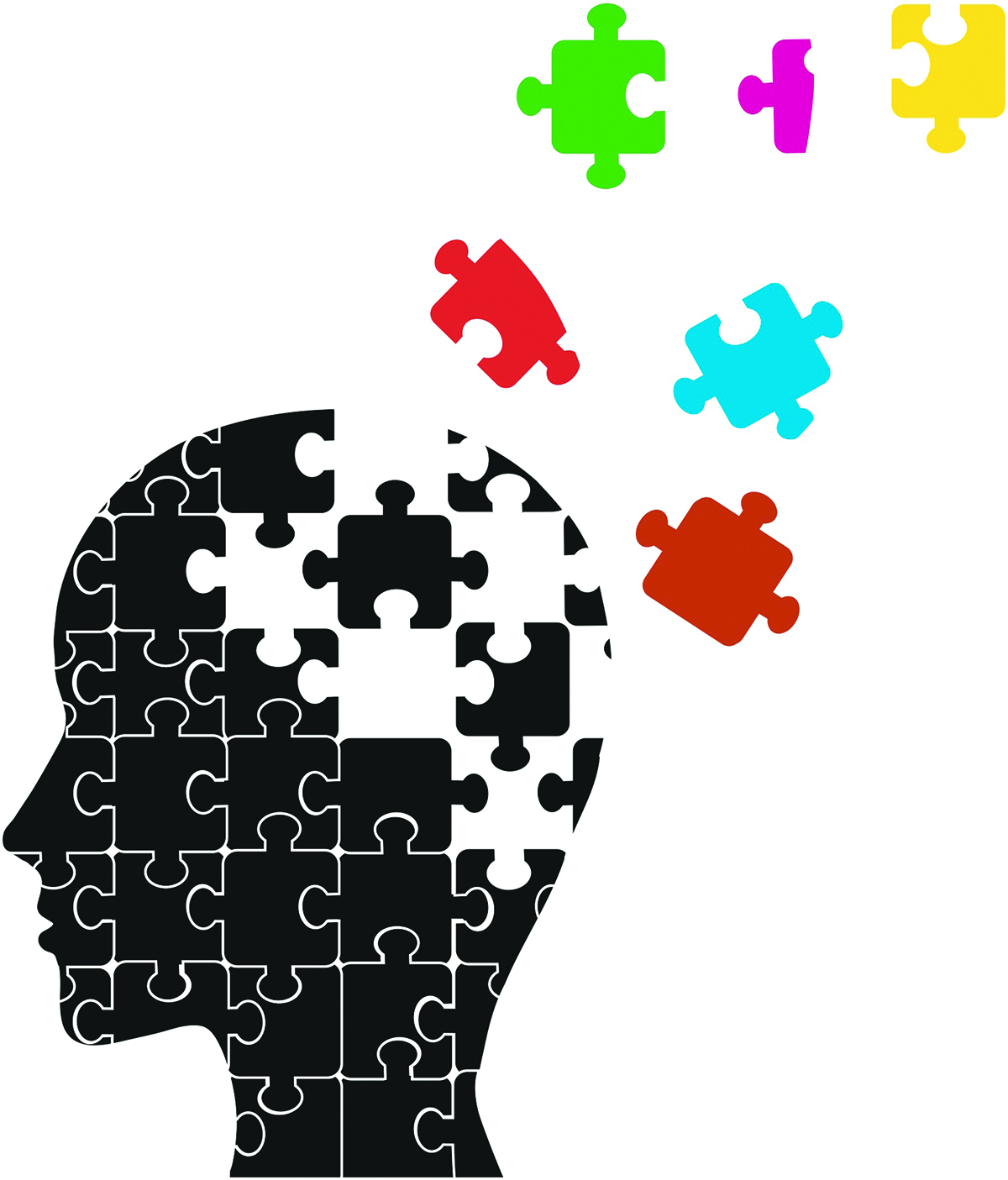 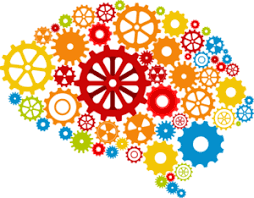 A) potu
B) moču
C) slín
FUNGOVANIE TRÁVIACEJ SúSTAVY...
Otázka č. 3: Potrava sa rozkladá a trávi v:
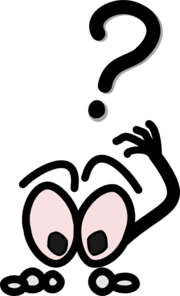 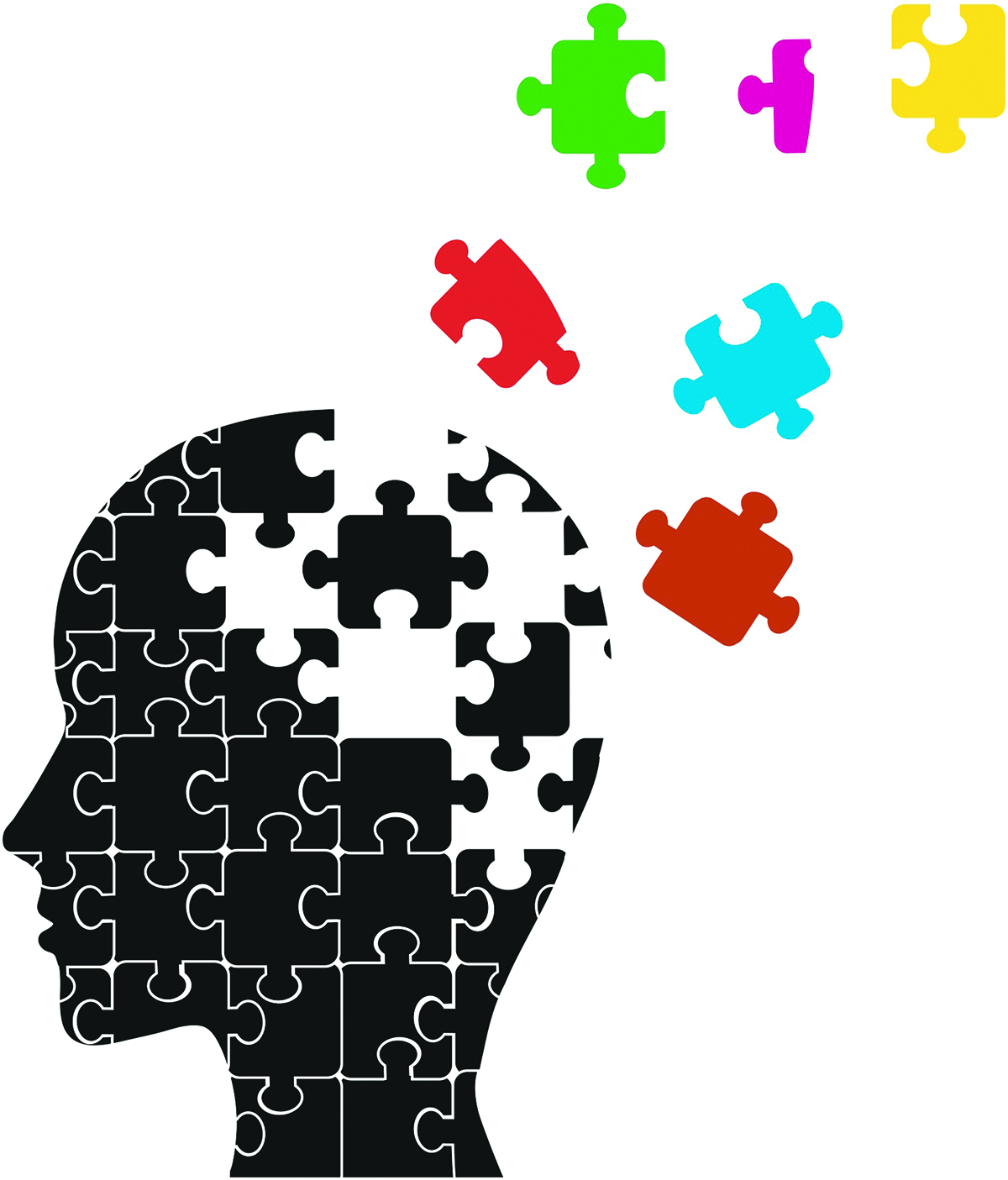 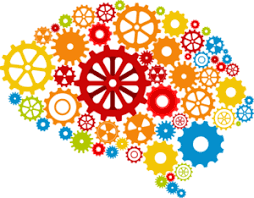 A) žalúdku
B) pečeni
C) pažeráku
FUNGOVANIE TRÁVIACEJ SúSTAVY...
Otázka č. 4: Živiny a vodu odvádza krv do:
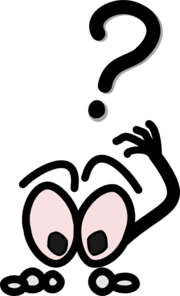 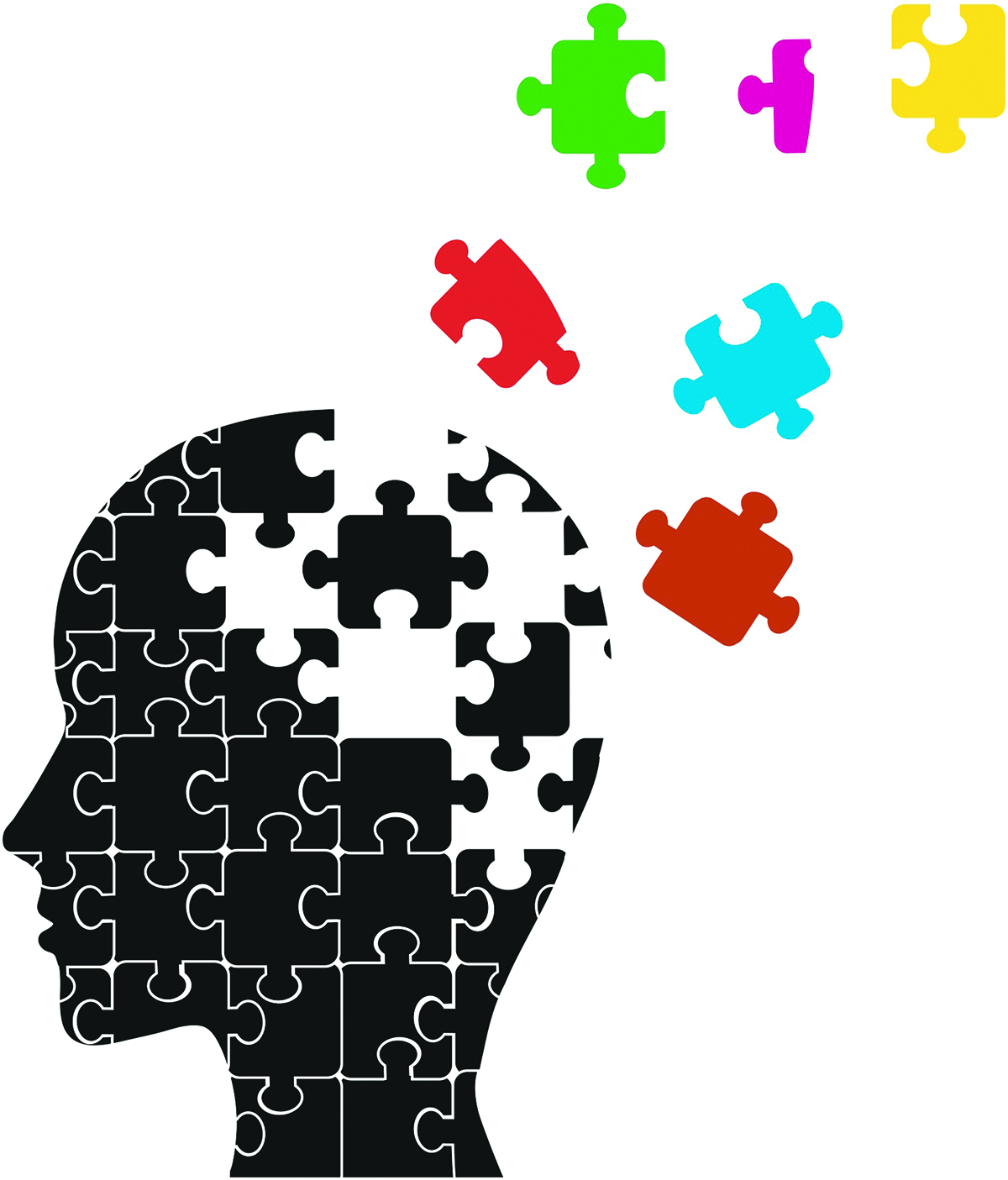 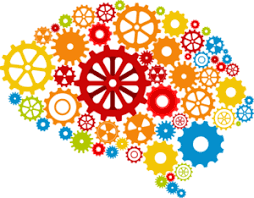 A) tenkého čreva
B) konečníka
C) pečene
FUNGOVANIE TRÁVIACEJ SúSTAVY...
Otázka č. 5: Nepotrebné zvyšky potravy telo ukladá v:
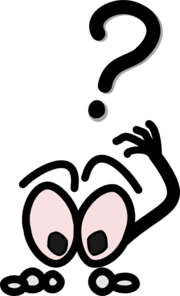 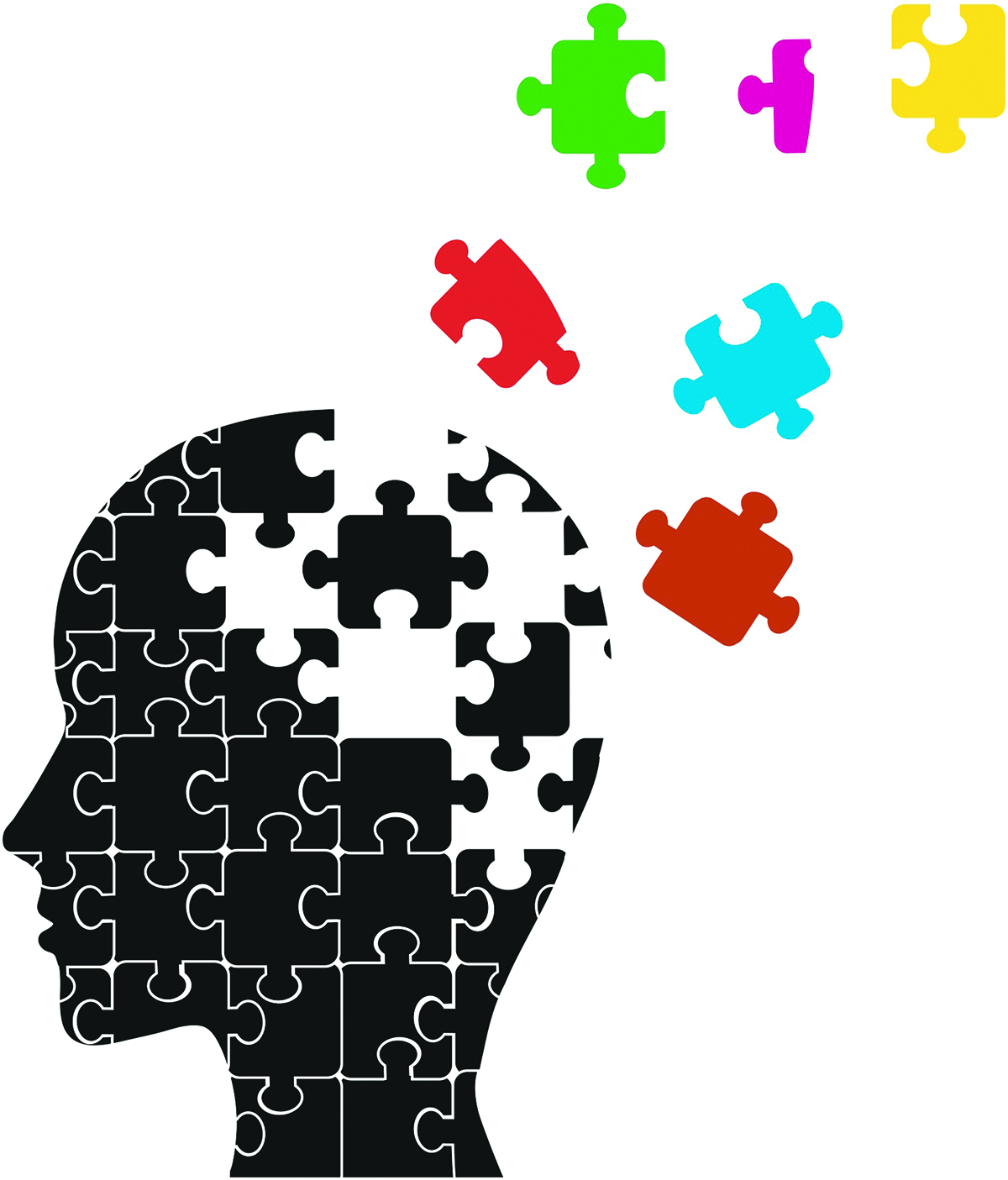 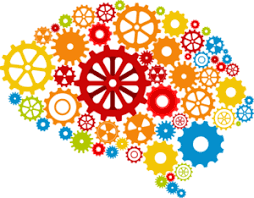 A) tenkom čreve
B) hrubom čreve
C) konečníku
FUNGOVANIE TRÁVIACEJ SúSTAVY...
Otázka č. 6: Nepotrebné zvyšky potravy sa z ľudského tela dostávajú von vo forme:
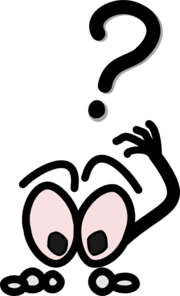 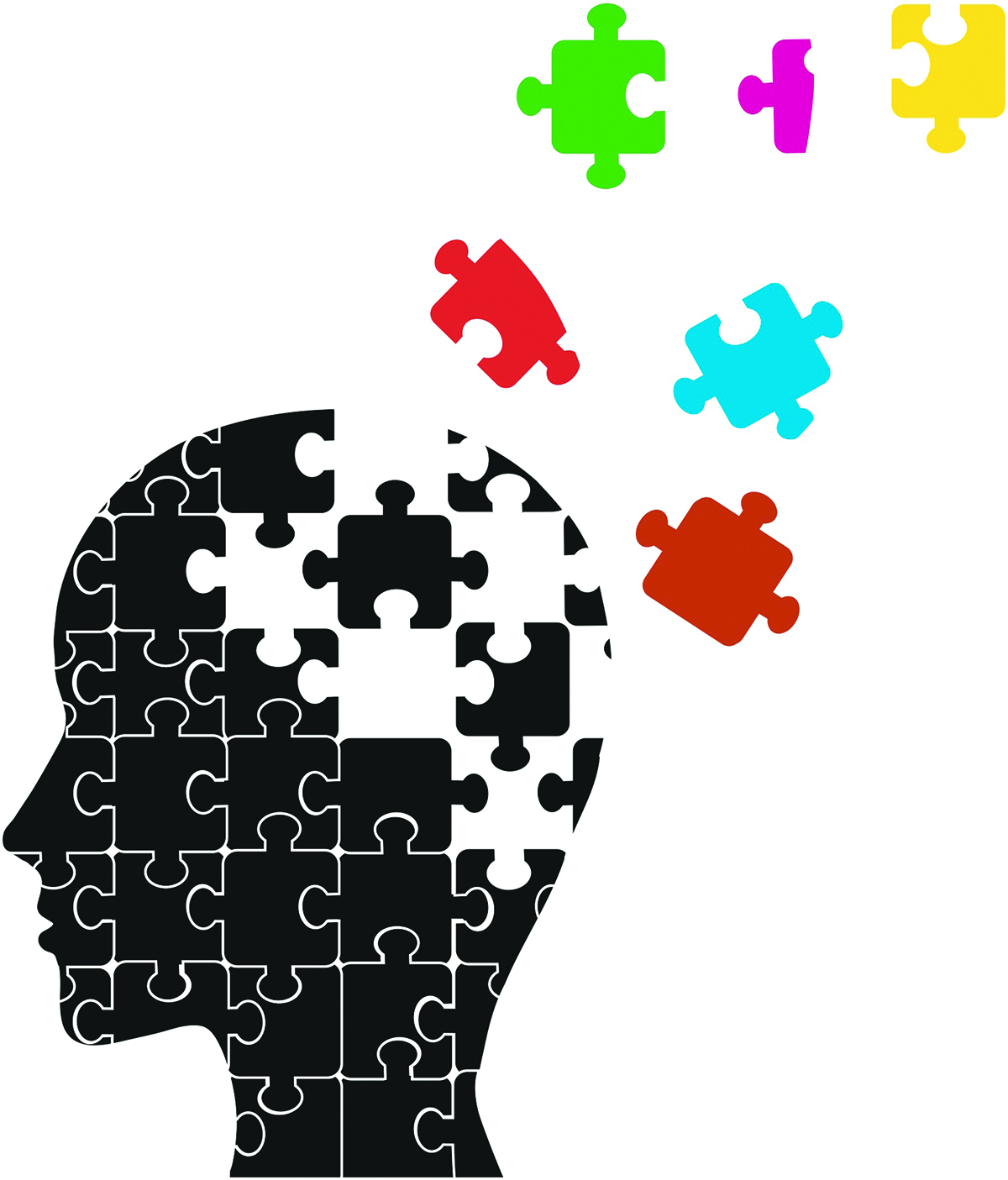 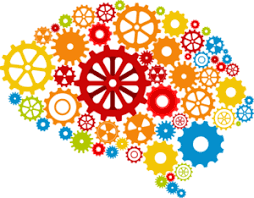 A) stolice
B) moču
C) potu
ZDRAVÁ STRAVA...
Úloha č.4: Prečítajte si nasledujúce vety. Rozhodnite, či je veta pravdivá, alebo nie. Nepravdivé vety opravte! 
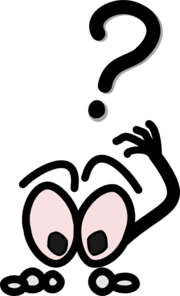 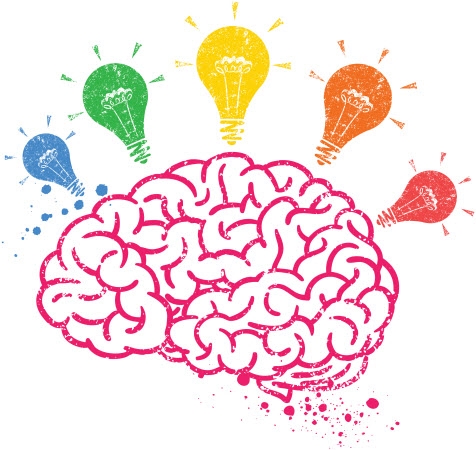 PRAVDA – LOŽ?
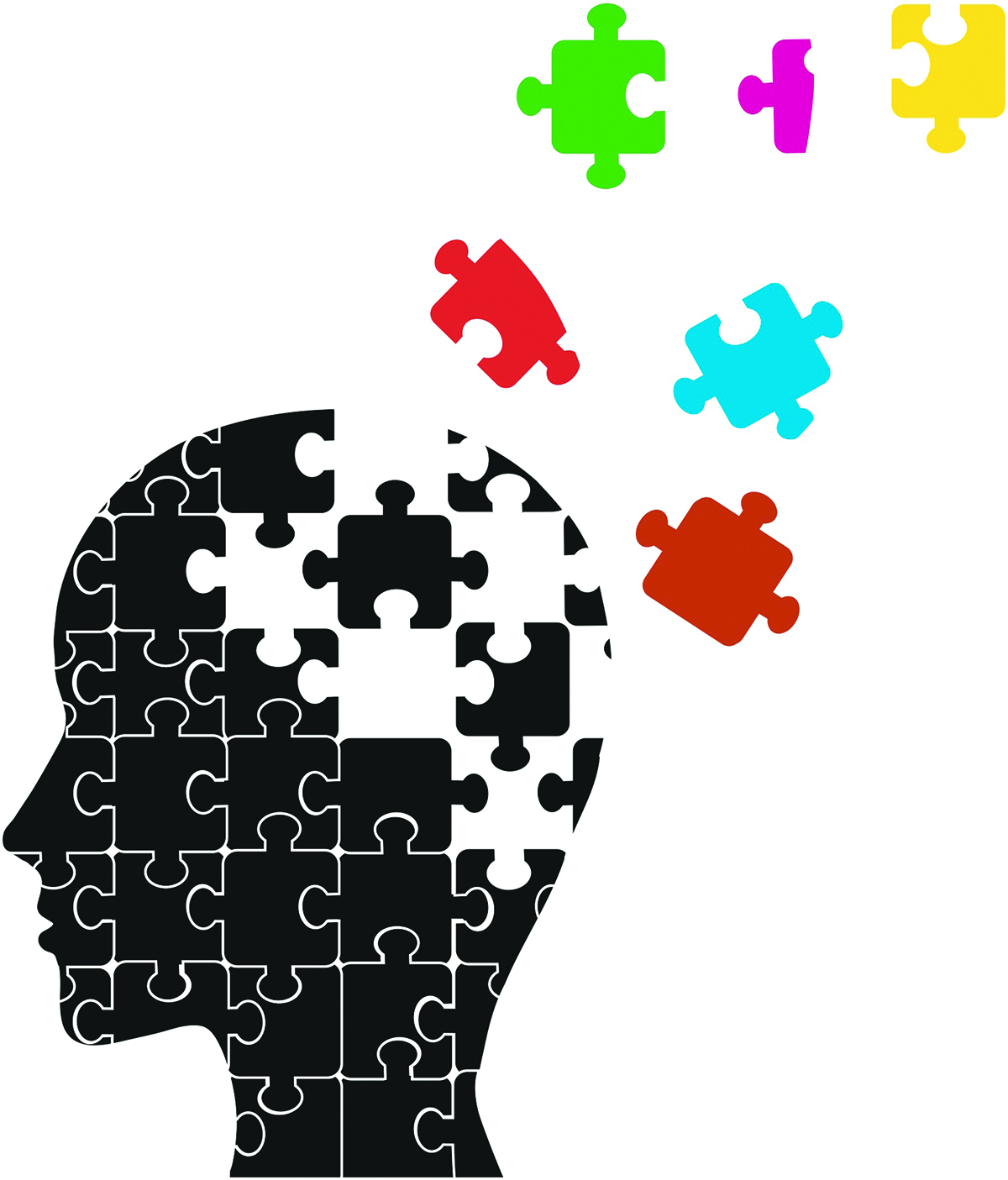 Príjem cukrov a tukov vôbec nie je dôležitý pre ľudské zdravie.
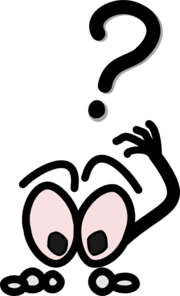 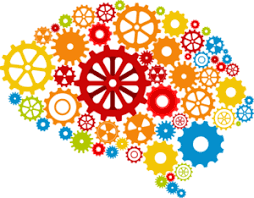 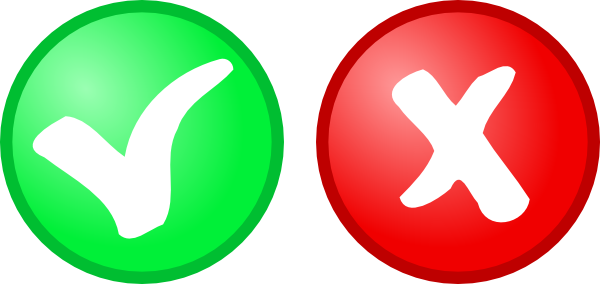 PRAVDA – LOŽ?
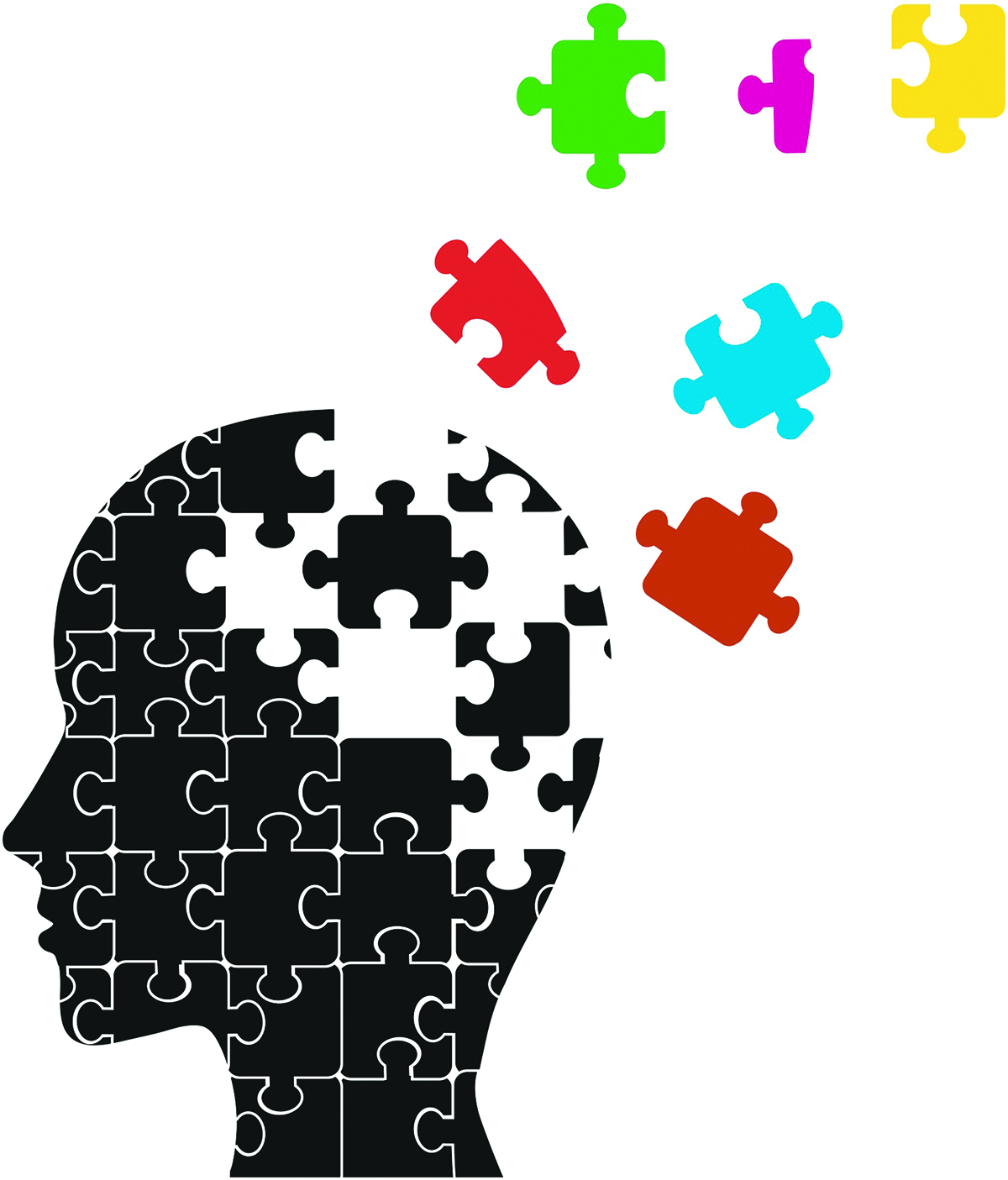 Pre rast kostí a svalov sú dôležité najmä bielkoviny.
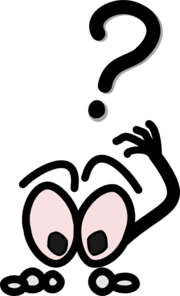 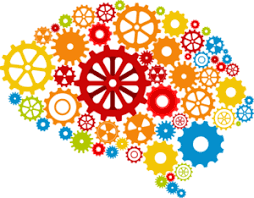 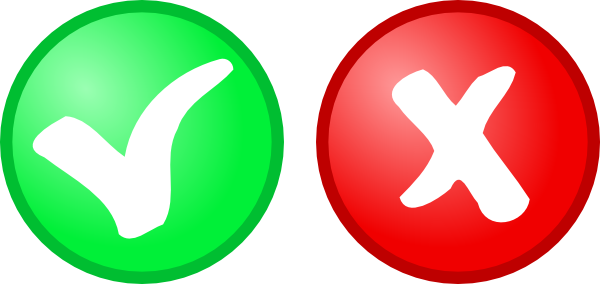 PRAVDA – LOŽ?
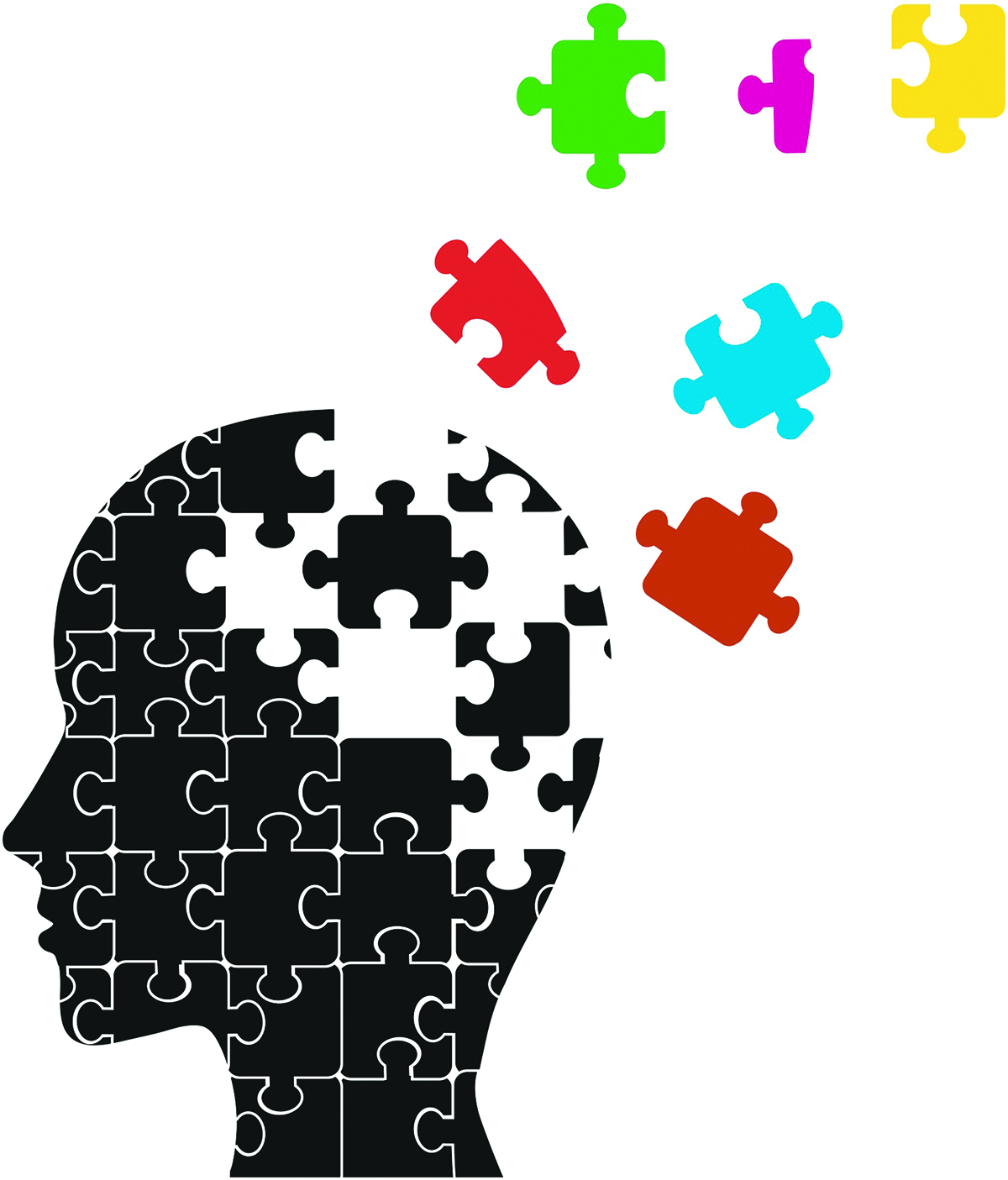 Zdrojom minerálov a vláknin sú pre človeka cukry.
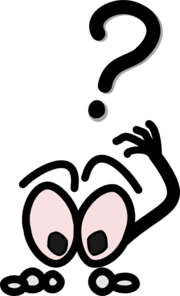 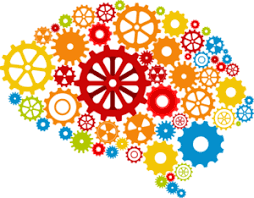 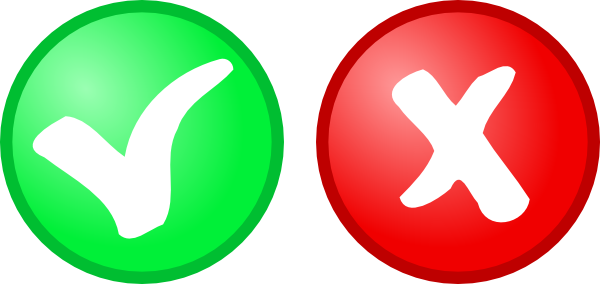 PRAVDA – LOŽ?
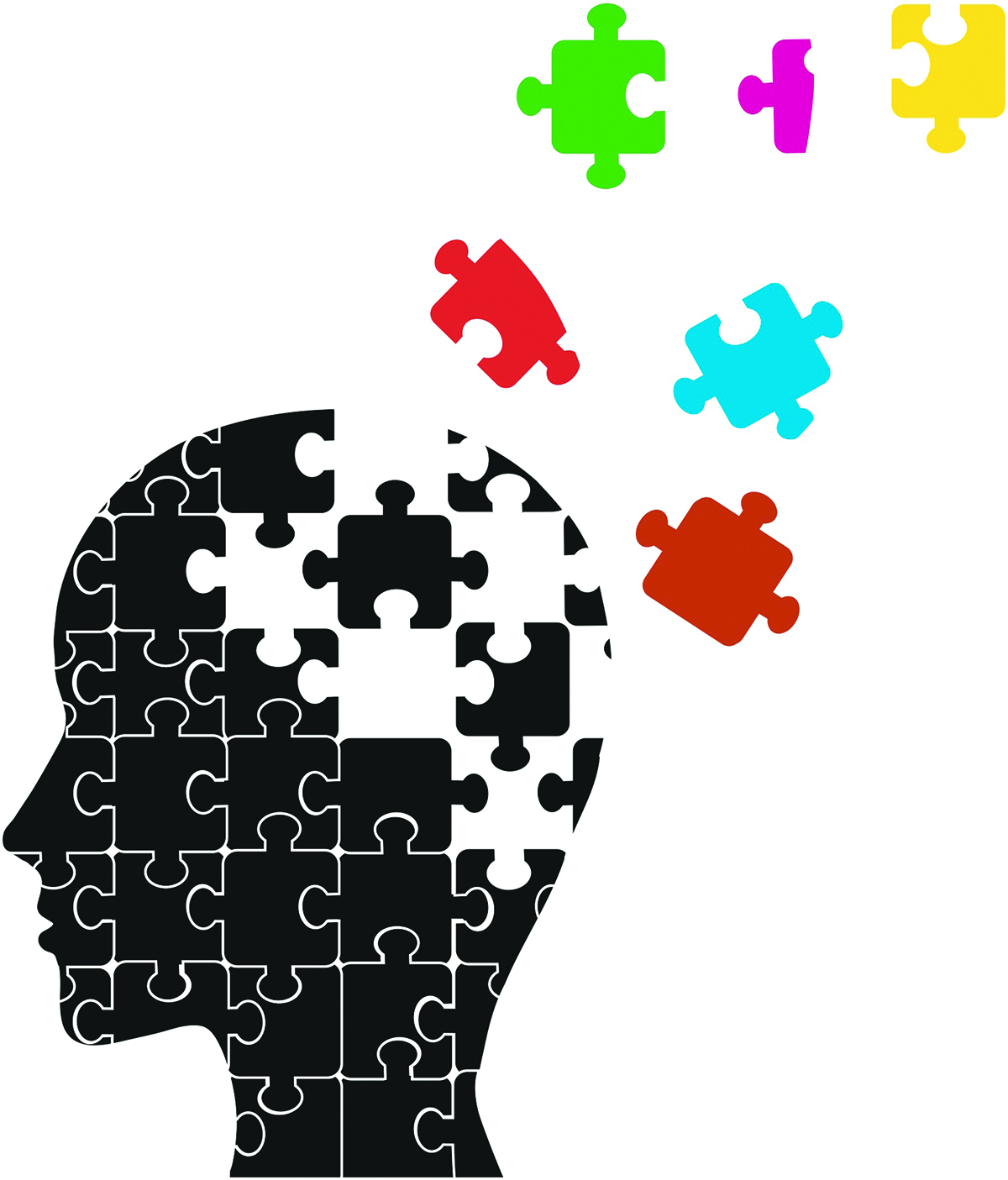 Potravinová pyramída má 3 základné poschodia.
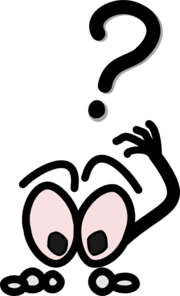 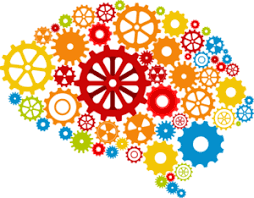 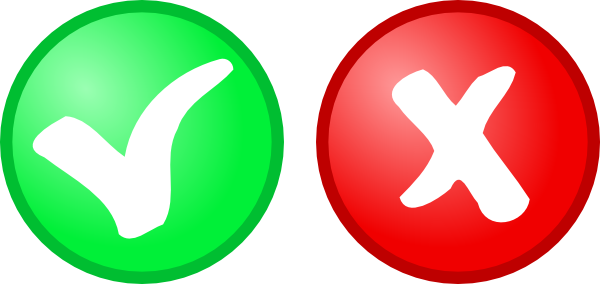 PRAVDA – LOŽ?
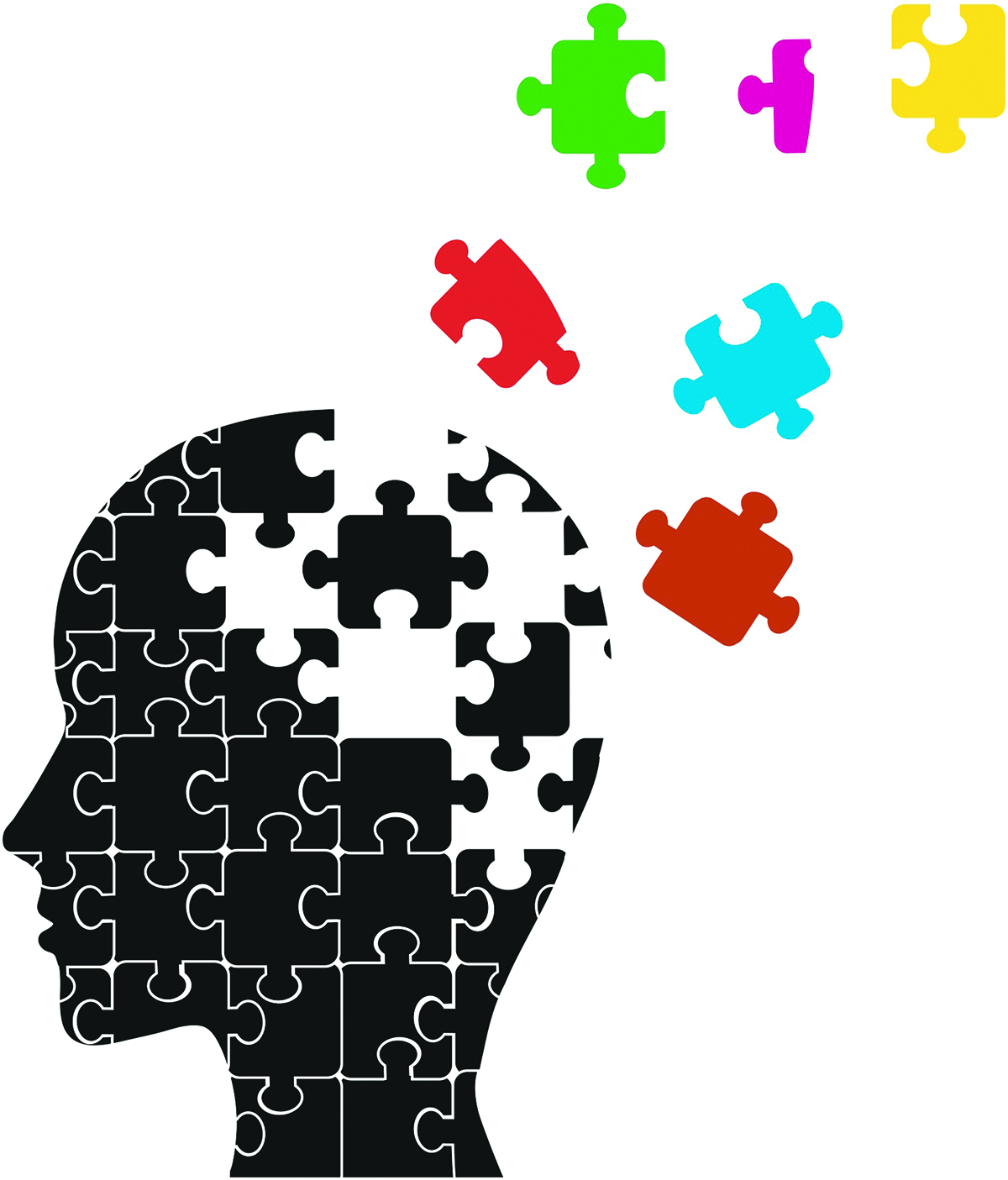 Nadmerné množstvo cukrov a tukov vedie k obezite.
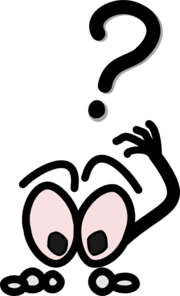 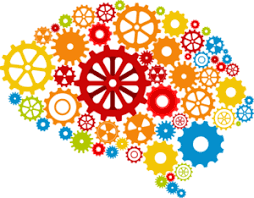 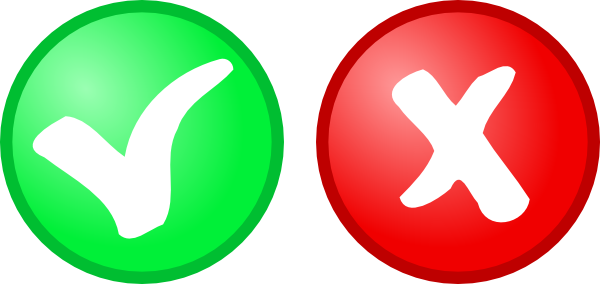 PRAVDA – LOŽ?
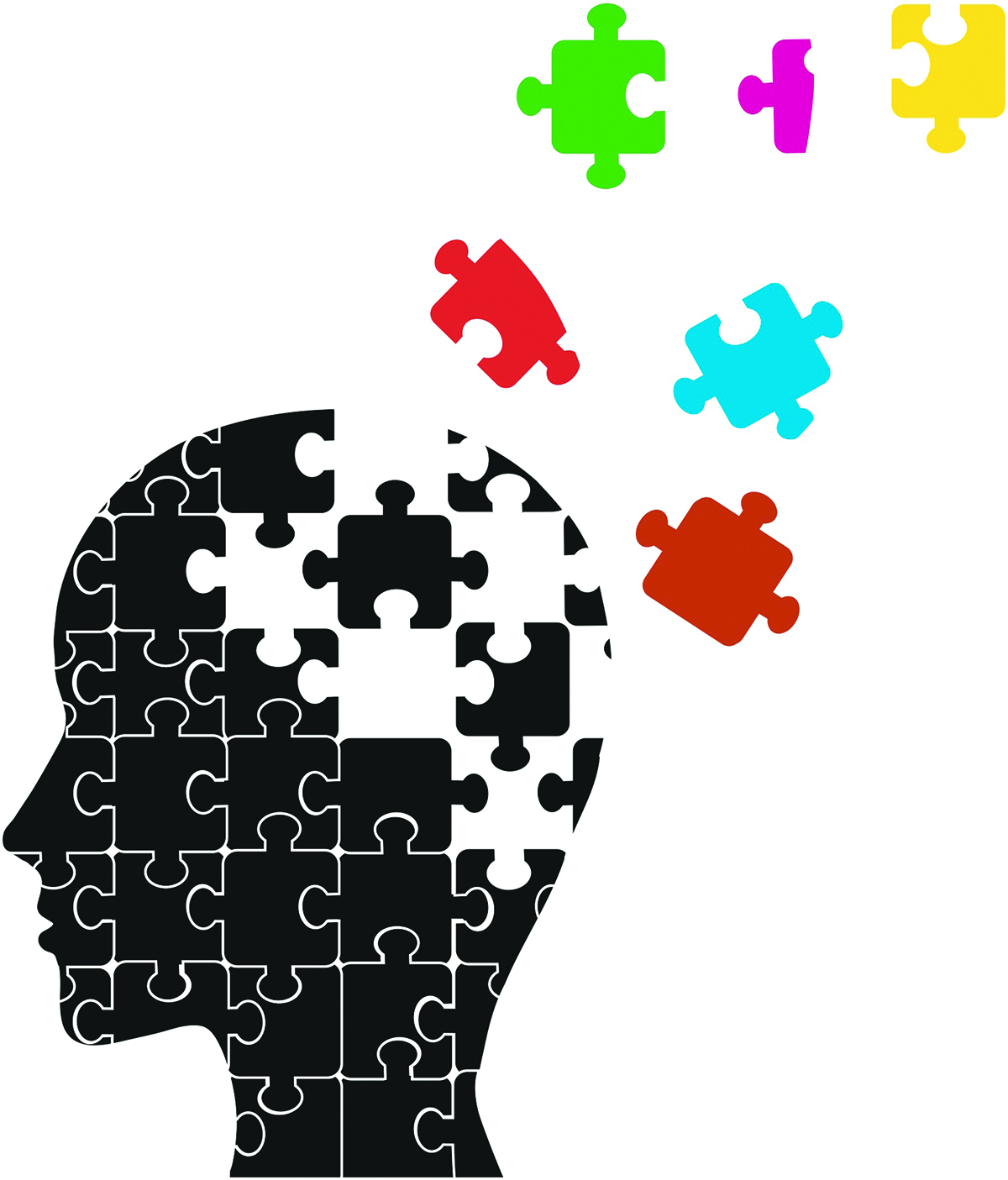 Človek by mal jesť 15-krát do dňa.
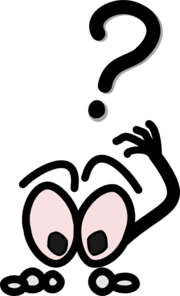 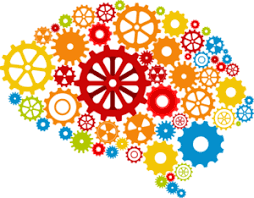 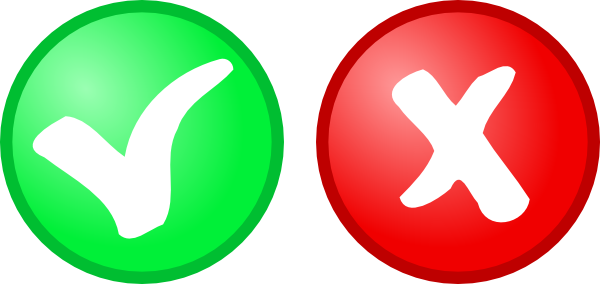 ZDRAVÁ STRAVA...
Úloha č.5: Potraviny v potravinovej pyramíde sa pomiešali. Zistite, ktoré potraviny do jednotlivých poschodí pyramídy nepatria! 
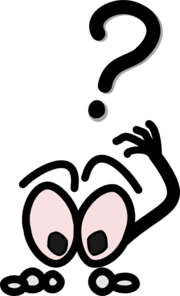 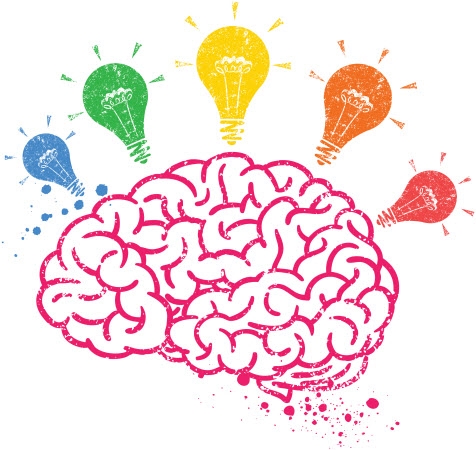 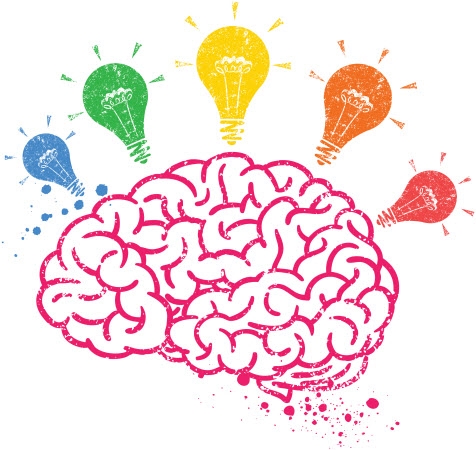 CUKRY, TUKY
POTRAVINOVÁ PYRAMÍDA
zákusok, kivi, mliečny nápoj, kebab
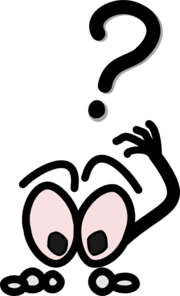 mäso, špagety, ryby, syr, hamburger
BIELKOVINY
banán, paradajka, chlieb, cibuľa, ovsená kaša, mrkva
OVOCIE, ZELENINA
ryža, mlieko, hranolky, zemiaky, fazuľa, rožok, cestoviny, jogurt
SACHARIDY
VYLUČoVACIA SÚSTAVA...
Úloha č.6: Spomenieš si na orgány vylučovacej sústavy? Pokús sa ich správne pomenovať a doplniť do obrázka.
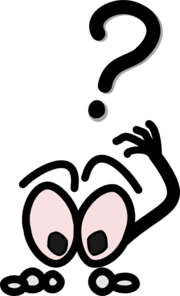 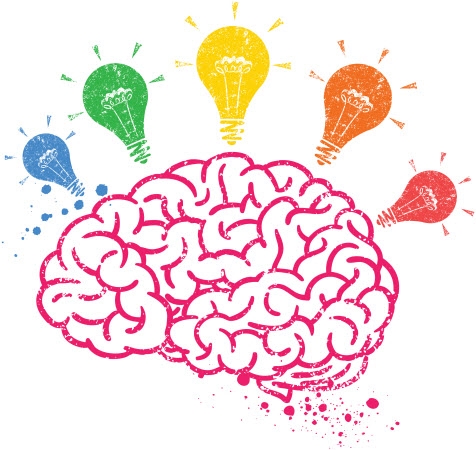 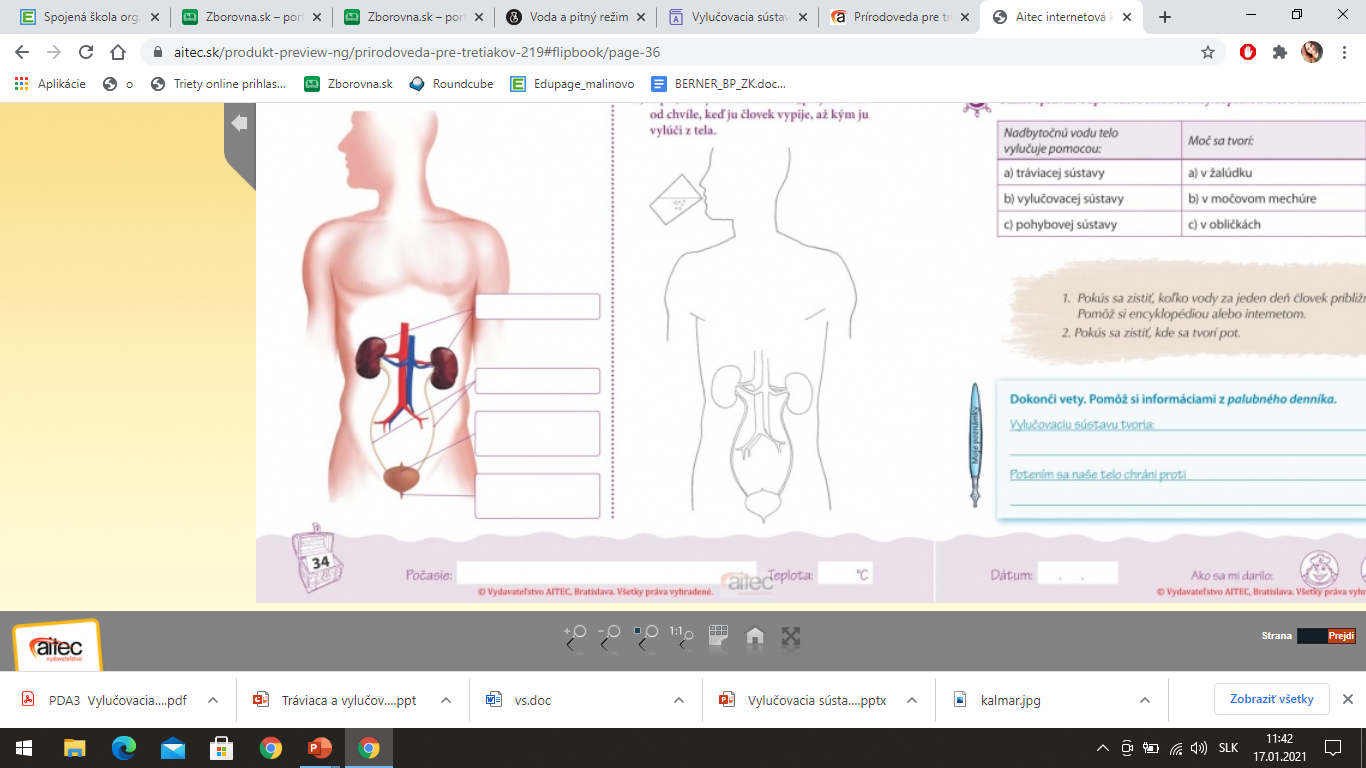 Orgány vylučovacej sústavy...
1
OBLIČKY
MOČOVODY
2
MOČOVÝ MECHÚR
3
MOČOVÁ RÚRA
4
VYLUČoVACIA SÚSTAVA...
Úloha č.7: Na nasledujúcej strane uvidíte nedokončené vety. Čítajte vetu po vete a pokúste sa ich správne doplniť podľa toho, čo už o vylučovaní viete.
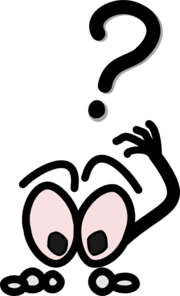 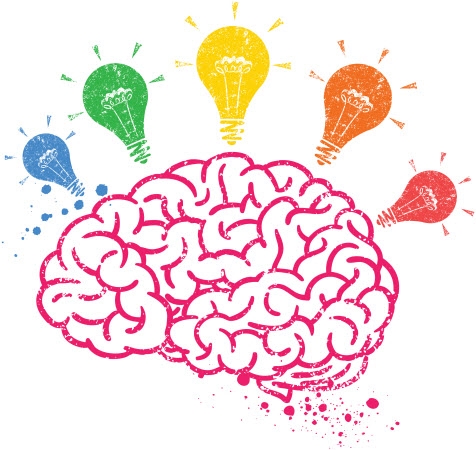 DokonČi VETY...
4. Moč sa zhromažďuje v ...
1. Voda je životne dôležitá pre ...
5. Ľudské telo vylučuje moč pomocou ...
2. Tekutina, v podobe ktorej sa vylučujú škodlivé a nadbytočné látky z ľudského tela, sa nazýva ...
6. Potenie chráni človeka pred ...
3. Orgány, v ktorých sa tvorí moč, nazývame ...
VYLUČoVACIA SÚSTAVA...
Úloha č.8: Určte pomocou obrázkov činnosti, pri ktorých dochádza k poteniu.
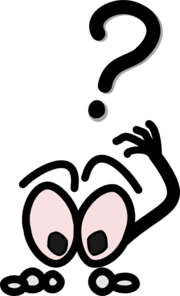 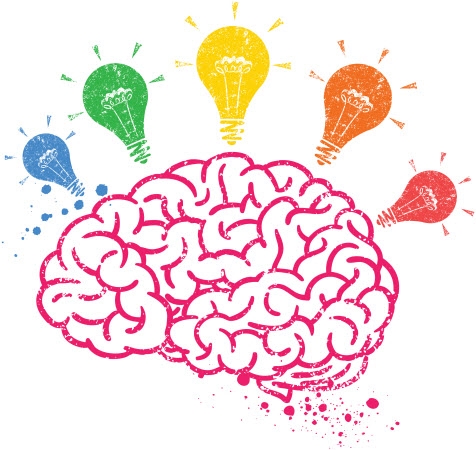 Kedy sa potíme?
1
2
3
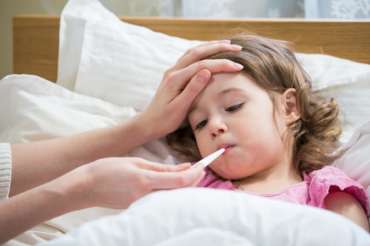 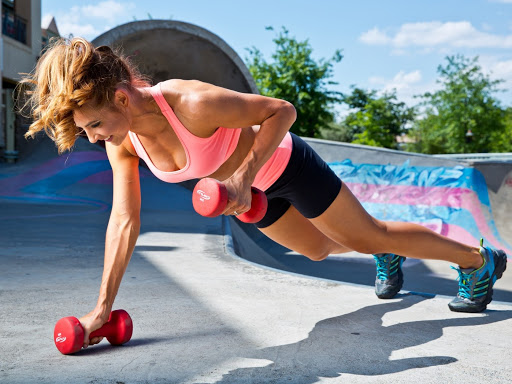 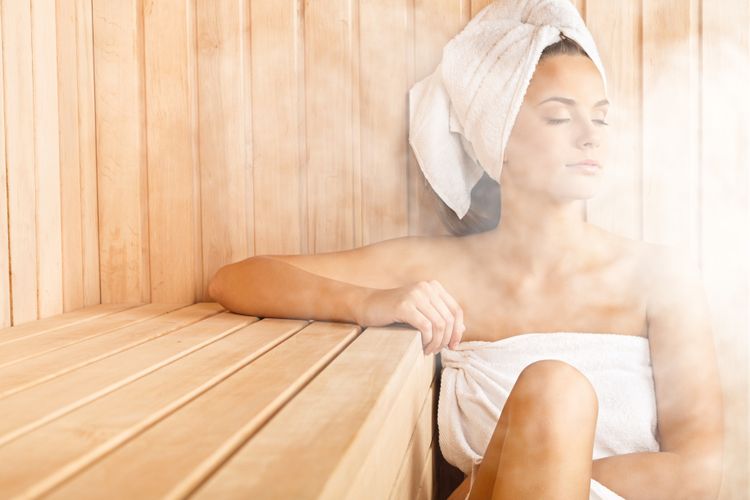 horúčka
saunovanie
cvičenie
4
5
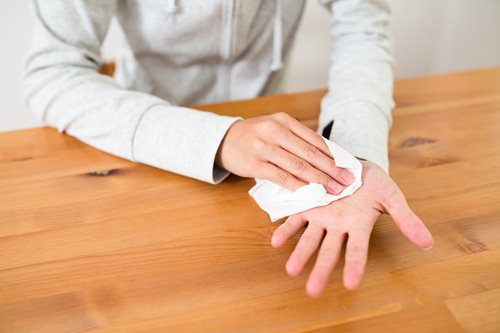 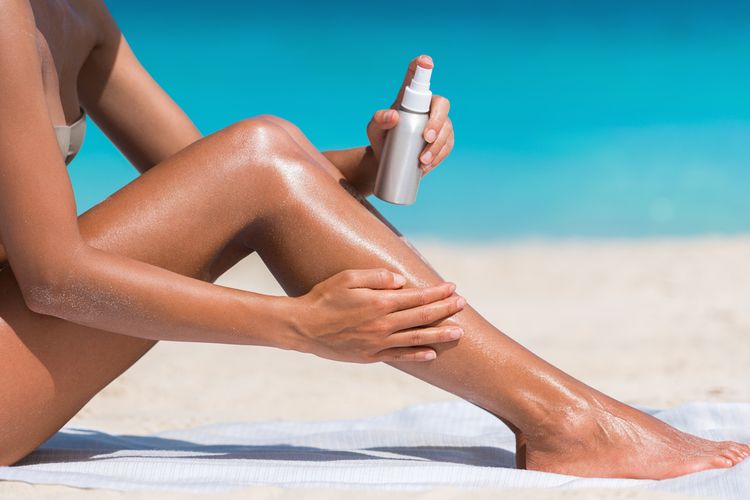 6
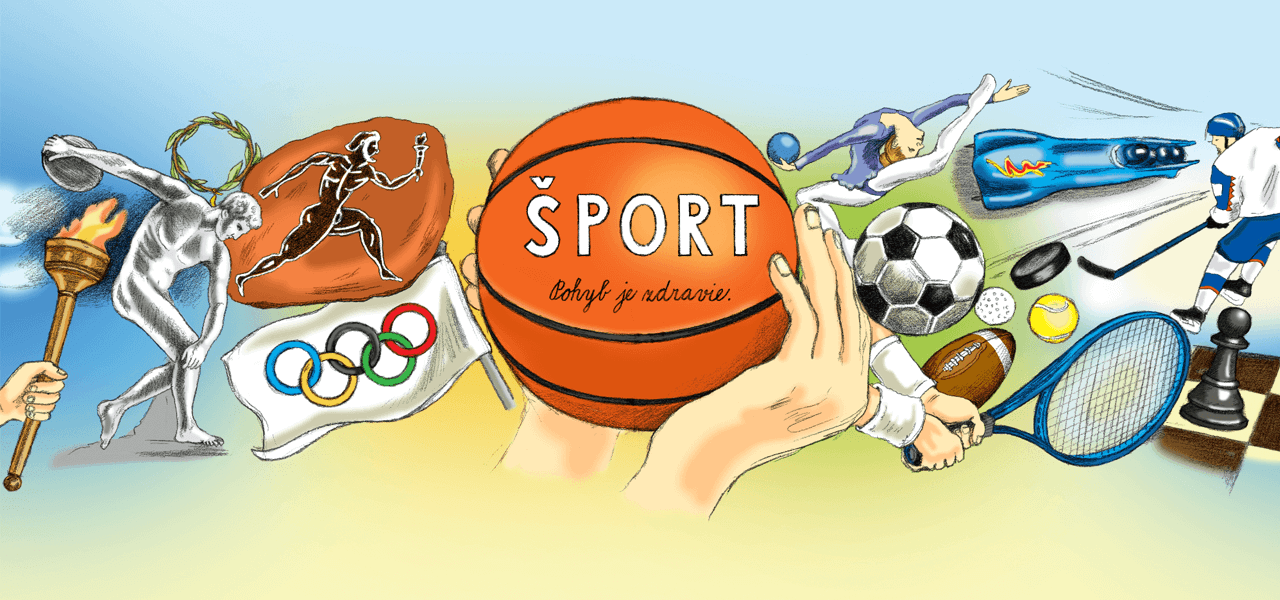 stres
opaľovanie
šport
PITNÝ REŽIM
Úloha č.9: Prečítajte si nasledujúce vety. Zvládnete v nich nájsť chyby?
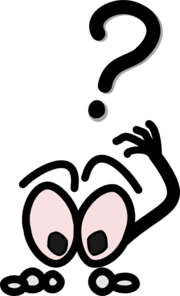 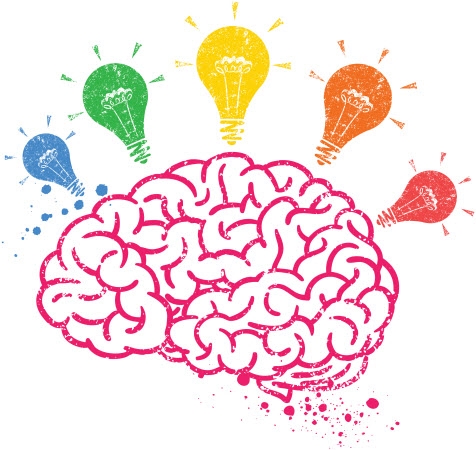 Kde sa ukrýva chyba?
4. Každý človek by mal denne vypiť najviac 1,5 litra vody.
1. Pitný režim je nepravidelný príjem tekutín.
5. Sladené nápoje človeku neubližujú.
2. Nedosatočný príjem tekutín spôsobuje deformáciu.
6. Piť nektáre a zeleninové šťavy nie je zdravé.
3. Pramenitá voda obsahuje veľa vitamínov.
PITNÝ REŽIM
Úloha č.10: Roztrieďte nápoje v zozname na nasledujúcej strane na zdravé a nezdravé.
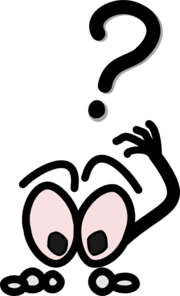 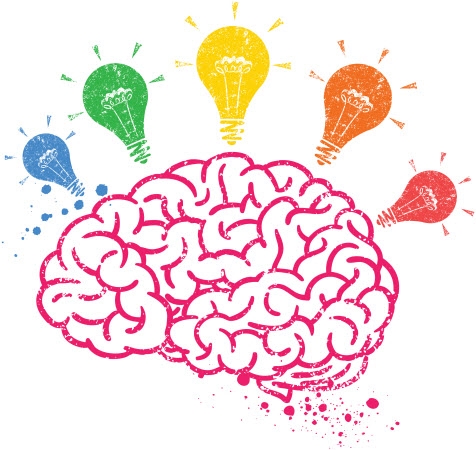 ZDRAVÉ – NEZDRAVÉ?
Nápoje: ovocný čaj, kofola, káva, minerálna voda, čistá voda, Fanta, nektár, bylinkový čaj, Coca-Cola, alkohol, pramenitá voda
káva,
kofola,
ovocný čaj,
minerálna voda,
Fanta,
Coca-Cola,
čistá voda,
alkohol
nektár,
bylinkový čaj,
pramenitá voda
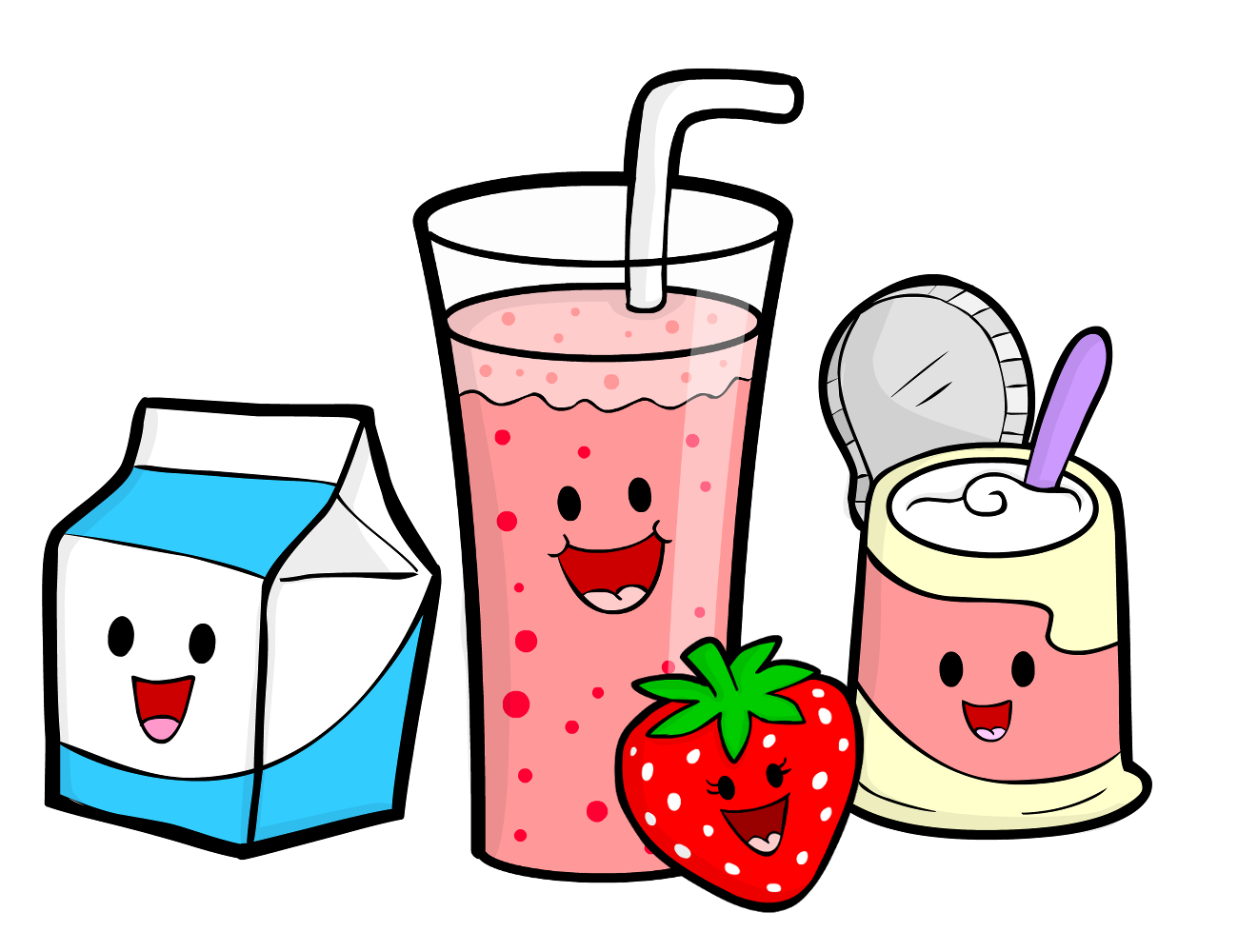 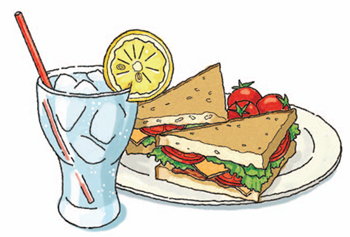 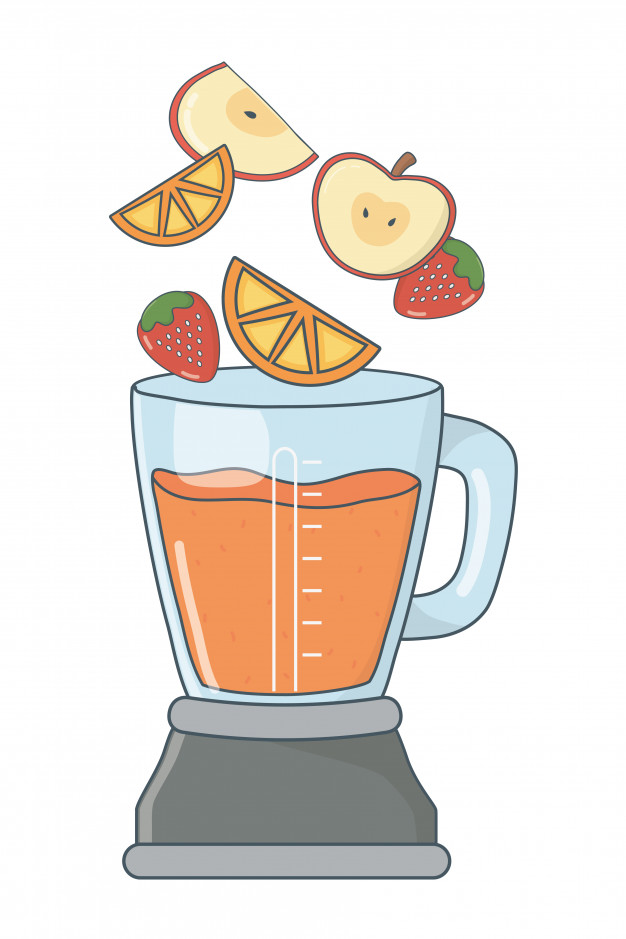 Zvládli sme to výborne! 
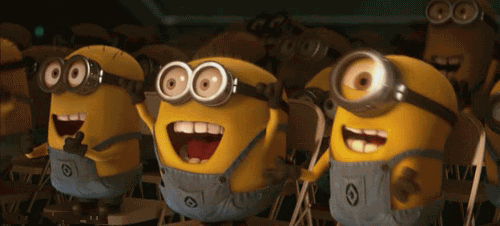